Trusted Cloud SQL DBS with On-the-fly AES Decryption/Encryption
Sushil Jajodia1, W. Litwin2 & Th. Schwarz3
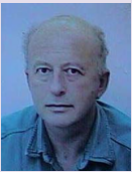 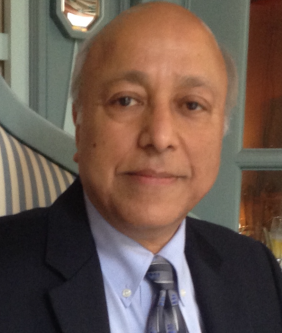 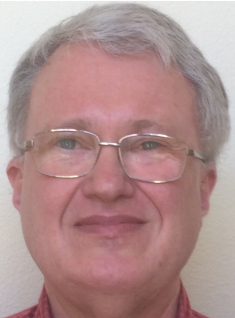 1George Mason University, Fairfax, VA   {jajodia@gmu.edu}2Université Paris Dauphine, Lamsade  {witold.litwin@dauphine.fr}3Thomas Schwarz, Marquette University  {thomas.schwarz@marquette.edu}
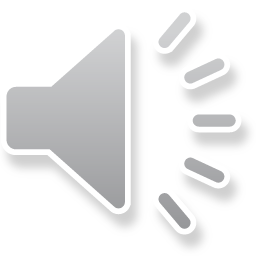 Our Proposal : Trusted Cloud SQL DBS with On-the-fly AES Decryption/Encryption
Cloud DB is AES256 client-side encrypted
We do not trust cloud storage secure otherwise
Especially through the cloud-side encryption 
Popular with cloud DB providers these days
Client may send encryption key(s) with a query
Cloud DBS decrypts  on-the-fly the data for the query
Does it in protected run-time processing area only
Erases all values there at the end of query processing
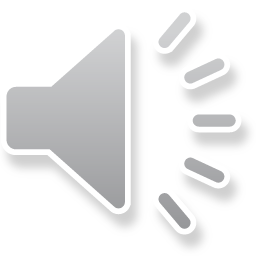 2
Our Proposal : Trusted Cloud SQL DBS with On-the-fly AES Decryption/Encryption
We trust the protected run time area secure  
Through software and general RAM properties only 
Without any specific add-on hardware, usually called Trusted Processing Module (TPM)
Result 1 : Our Cloud DBS can securely process any SQL query over the ciphertext entirely at any typical cloud node
As usual DBS would do for its plaintext DB at that node 
Our price is some storage and processing overhead
Remaining practical anyhow 
Result 2 : Our DBS finally breaks the 35-year old stalemate around generally practical cloud DBSs
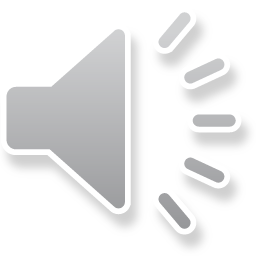 3
What Follows
Our Rationale more in depth
Reference Architecture of Trusted Cloud DBS
 AES DBS Encryption Modes
Deterministic Encryption
Probabilistic Encryption
Trusted SQL for AES DBS,  (T-SQL)
T-SQL DDL & DML clauses
Query Processing
Implementing AES DBS over a legacy Cloud DBS
Performance Analysis
Storage Overhead
Processing Overhead
Conclusion & Future Work
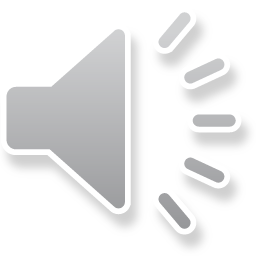 4
Problem
Cloud DBs need client-side encryption.
Ideally, queries should be entirely processed at the cloud 
Without encryption key knowledge
Unfortunately, any encryption impairs ciphertext queries
Especially with numerical SQL value expressions
Select ProdName, Price as priceHT  + priceHT*VAT%/100) from…where Price > 1000
Fully homomorphic encryption scheme would do
But response times remain usually impractical for DBs
By far & despite almost 4-decade long research upon
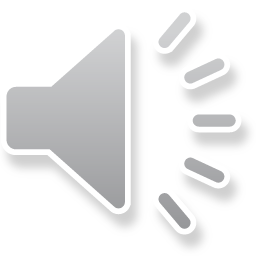 5
Problem
Somewhat homomorphic encryption suffices for specific expressions only
Additively homomorphic Paillier scheme appears the most practical. 
But supports by definition basically only + - over encrypted data
The stalemate lasts for 35 years
Generally practical client-side encrypted DB remains a dream
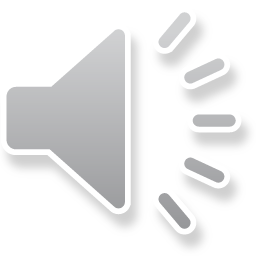 6
Reference Architecture
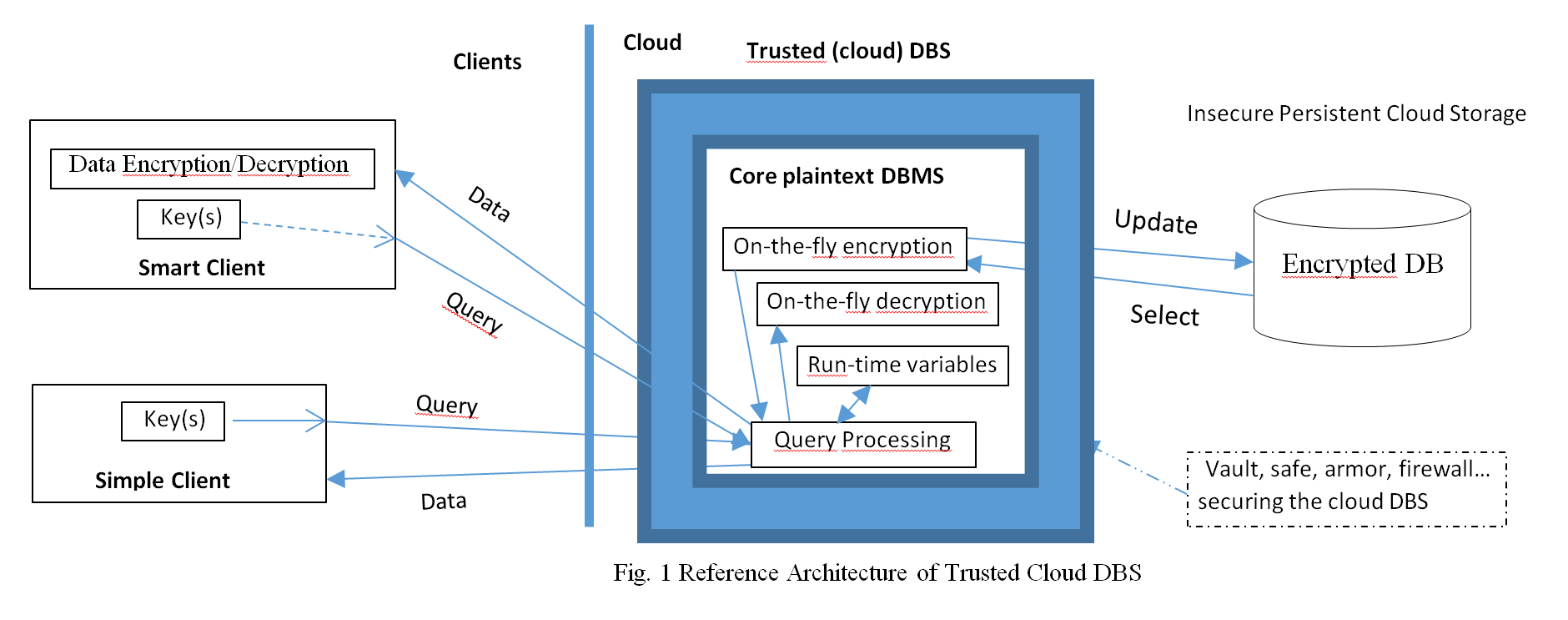 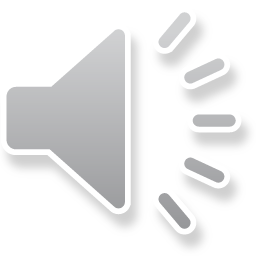 7
In Trusted Cloud DBS We Trust : Why ?
Volatile variables are more trusted in practice
Recall  universal requests to change your PWD regularly
Cloud DBS software is usually a trusted third-party product
MS, Oracle, SAS, Google…
We already have no choice, but to trust some of these guys
Billions trust Google Chrome or Edge for security of PWDs  and UIDs
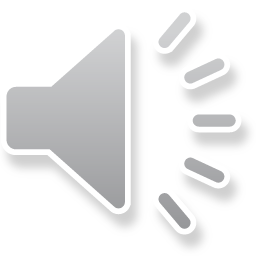 8
In Trusted Cloud DBS We Trust : Why ?
Cloud Software runs usually in commercial VMs
App security is their nightmare for decades 
When a cloud decrypts any incoming encrypted data on the fly we implicitly trust the processing secure
Otherwise no encrypted communication with the cloud would make any sense
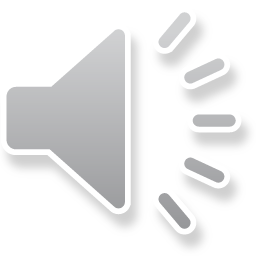 9
In Trusted Cloud DBS We Trust : Why ?
The most popular processors, i.e., Intel I5 and I7 have now enclaves
Protected RAM areas
Including against Superusers
Moving target defenses may further help 
See the paper
 Can we formally quantify client’s trust ? 
Like we do for encryption schemes ?
Nope to our best knowledge
At least at present
At least since trust is subjective
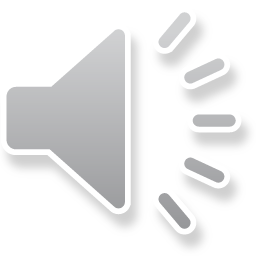 10
In Trusted Cloud DBS We Trust : Why ?
Can we expect a Trusted DB secure once et forever ?
Not at present
Rather there will be exploits, patches to exploits etc
Can folks accommodate anyway ?
YES 
No other choice at present
As we already said
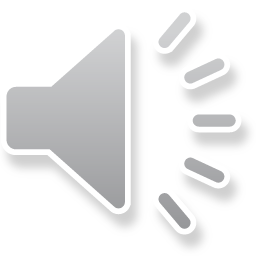 11
In Trusted Cloud DBS We Trust : Why ?
Somehow imperfect security suffices for most DBs
IRS sends all checks by paper mail
Not by armored tracks
Nor even by registered letters 
Banks were robbed, are robbed, will be robbed
We all use them anyway
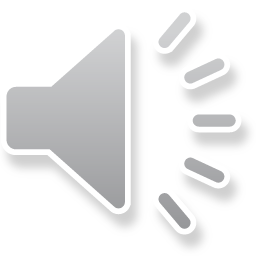 12
Why not TPM ?
Like did MS Cipherbase most recently
See that paper for other references
We do not believe into TPMs on millions of cloud nodes
Anytime soon
Loading client key to TPM has to be trusted secure as well
Whatever the provider might invoke
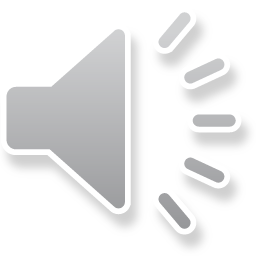 13
Why AES for Trusted DBS ?
Industry-wide standard
Major cloud DBS players already use it
For cloud-side DB encryption
SQL Server 2016,  MySQL,  Google Cloud version of MySQL…
But they are all still unsafe  
Enjoy https://www.youtube.com/watch?time_continue=15&v=e4BS5A4yqp0   for SQL Server
Many secondary storage providers have optional AES drivers
Proof of good overhead performance of the algorithm  
Below AES = AES256
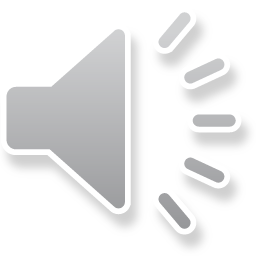 14
Sample Queries to Codd’s S-P DBon AES DBS
Plaintext Query
Select S.Name, SP.P# From S Key ‘S123’, SP Key ‘SP123’ Where S.S# = SP.S# and SP.Qty = 200;  
Only possibility for a simple client
Two table keys : ‘S123’ and ‘SP123’ 
Output comes back in plaintext
Every column value is decrypted at the cloud
On-the-fly
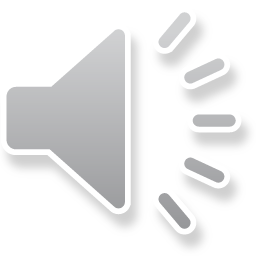 15
Sample Queries
Ciphertext Query
Select Into Client.CacheDB.CipherTbl P.Name, P.P# From P, SP where P.P# = SP.P# and SP.Qty = Ox1234... ; 
Only for smart clients
Cloud processes encrypted values only since no key in the query
Result goes encrypted to the client’s cache
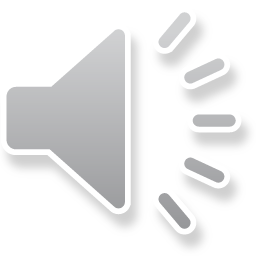 16
Sample Queries
Client decrypts it through AESD function in a local query to the cache
E.g. 
Select AESD (P.P#, ‘P#123’), AESDx (P.Name, ‘PN123’)  From CipherTbl;
Notice that our sample ciphertext query would not be possible for AES if the last clause was Qty > Ox1234
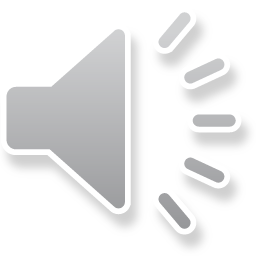 17
Key granularity under AES DBS
DB Key:  valid for any column in the DB by default 
E.g., ‘S-P123’ in the paper
Table Key : valid for every column in a specific table by default
‘S123’ in 1st query  
Overrides DB key, if any, for the table
Column Key : Valid for a specific column
Overrides any more coarse granularity key
E.g. the key in 2nd sample query
E.g. for protection against other clients of the DB
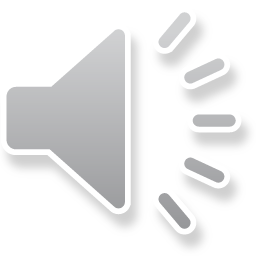 18
Encryption Modes for AES DBS
Deterministic Encryption (2 Modes) 
Same ciphertext for same plaintext
Individual Deterministic Encryption
Plaintext unit is column value
May support joins and restrictions on ciphertext
 Vulnerable to frequency analysis
Even skilled user may overlook this danger
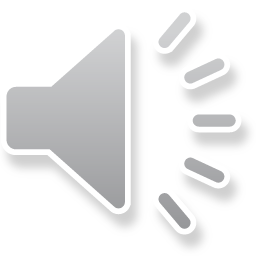 19
Deterministic Encryption for AES DBS
2. Grouped Deterministic Encryption
Plaintext unit is whole row or even a memory page like at SQL Server 2016 
Requires on-the-fly decryption/encryption
Little vulnerable to frequency analysis
 Low storage overhead 
Even 0%
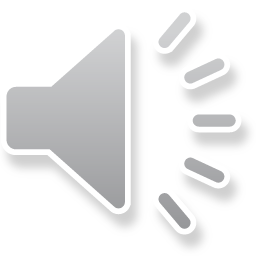 20
Deterministic Encryption for AES DBS
1 or more numerical values per 128b AES256 bloc
Perhaps padded with zeros at left side
Before the encryption

		Individual			Grouped
Strings fill as many AES blocs as needed
E.g. 1 bloc per 16 8b Utf-8 characters
Last bloc may get padded, e.g., by spaces
Again before the encryption

			Individual string
101112131415
01123581321
000000000000
_ _ __ _ _ S i
n g s _ a r e _
01123581321
m p l e _ t h i
c o m p l e x .
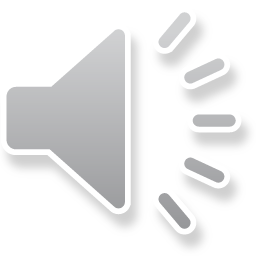 21
Probabilistic Encryption for AES DBS
Pseudo-random ciphertext for occurrences of same plaintext
Not vulnerable to frequency analysis
On-the-fly decryption/encryption is a must
Client key(s) must come with the query
Default encryption mode for AES DBS
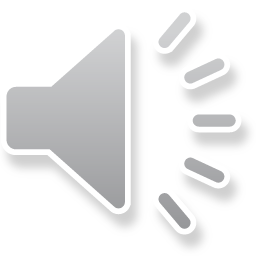 22
Probabilistic Encryption for AES DBS
1 numerical value per 128b AES bloc
Padded with 64b random value at left side
264 choices for each plaintext
Before the encryption
Strings fill half of each bloc used
With random padding of the other half
Again, before the encryption
At present, PE requires UDFs
351843875036
489016433859
01123581321
01123581321
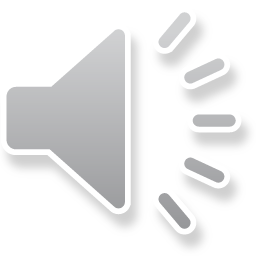 23
Trusted SQL (T-SQL)
Any current SQL dialect extended with clauses for client side encryption
Trusted secure when  it vehicle sensitive data to and from AES DB
Also called T-SQL
Contains new clauses for both DDL and DML
Geared towards non-procedurality
Statements possibly as simple as usual 
Provided use of various defaults
Otherwise they are naturally more complex 
See the paper for details we omit below
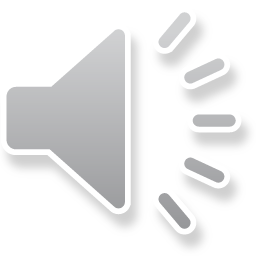 24
Trusted SQL DDL
All S-P column values are probabilistically encrypted (default).   
DB Key applies to all subsequent tables and columns (default)
It encrypts metadata as well (default)
All the Create Table below are simply the original ones by Codd
Create Database ‘S-P’ Key ‘S-P123’;  
Create Table S S# Char (6), SNAME Varchar (40), STATUS Int, CITY Varchar (50). Primary Key S# : 
Create Table SP S# Char (6), P# Char (6), QTY Int, Primary Key (S#, P#) ;
Create Table P, P#..., PNAME…, COLOR…, CITY…, WEIGHT… Primary Key P#; 
DBA decides to specifically encrypt PNAME column  
Alter Table P Key ‘S-P123’ As Alter PNAME To PNAME Key ‘PNAME123’ ;
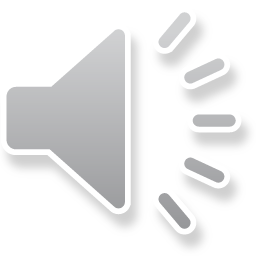 25
Trusted SQL DML
Use S-P Key ‘S-P123’ ; Select S.* From S, SP Where S.S# = SP.S# and SP.QTY > 200 ;  
Key value from Use applies by default to all columns in Select statement 
That is then simply the usual one. 
Use S-P; Select AESD (PNAME, ‘PNAME123’), S.* From P Key ‘P123’, SP, S Key ‘S-P123’ Where P.P# = SP.P# and  S.S# = SP.S# and SP.QTY > 200 ; 
 S-P name is here in plaintext, 
P has its own table key, except for PNAME, 
Select statement provides the DB key value for SP and S.
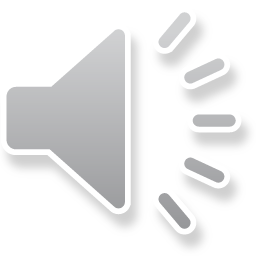 26
Trusted SQL DML
Use S-P Key ‘S-P123’; Update P Key ‘P123’ Set  COLOR = ‘Red’, PNAME Key ‘PNAME123’ = ‘Big Wrench’  Where P# = ‘P3’ ;
Insert P Key ‘P123’ ([P#], PNAME Key ‘PNAME123’ Use S-P Key ‘S-P123’;) Values ('P8', ‘Nut’), (‘P9’, ‘Wrench’) ; 
Use S-P Key ‘S-P123’; Drop P Key ‘P123’ ;
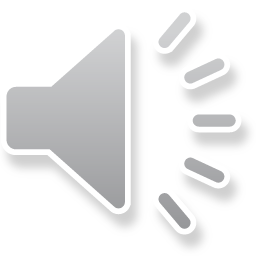 27
T-SQL Query Execution
AES DBS basically generates the execution plan as for the plaintext DB
Then adds on-the-fly decryption/encryption procedures whenever needed 
Room for several choices may exist
Their best choice is future work
Easy to spot Holy Grail
Any queries to plaintext DBs become valid for ciphertext DBs of AES DBS
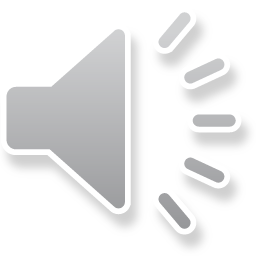 28
Implementing AES DBS
AES DBS
Cloud
Client
T-SQL
Legacy DBS with encryption/decryption
Legacy -DBS has meta-tables specific to T-SQL
Decrypts/Encrypts & processes all reformatted T-SQL queries
May need re-engineering to secure its processing area as required
Whole implementation effort seems nevertheless rather easy
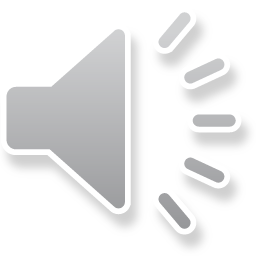 29
Performance AES Processing Overhead
Truecrypt benchmarks show encryption/decription rate of 1900 MBs on Intel I5
Most popular processor
With AES NI instruction set, I5 661 specifically provides even 4133 MBs rate
With writing back to RAM the rates drops to 783 MBs
For plaintext 880 MBs rate
Largely enough for negligible (13% at most) AES processing overhead for read/write operations of AES DBS.
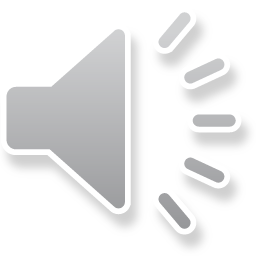 30
PerformanceQuery Processing Overhead
Decryption of 100K ciphertext values for SUM could need as little as 0.2ms
An independent benchmark for additively (only) homomorphic Paillier showed 1153ms versus 14ms of plaintext summation time 
Our AES decryption overhead would be thus 1.5% 
I.e. Simply nothing in practice  
AES DBS would also end up summing to 82 times faster than Paillier
T needed also 50ms decryption time at the client 
AES DBS ends up 85 times faster finally
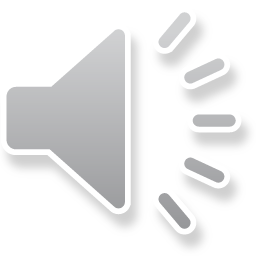 31
PerformanceStorage Overhead
Deterministic Encryption
May have no storage overhead
May have even 100+% overhead
Highly unlikely event
Practical value should be DB specific
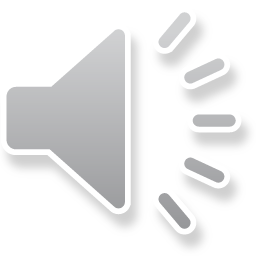 32
PerformanceStorage Overhead
Probabilistic Encryption
At least 100% overhead over a column
May be more for individual small numerals
32b or 16b wide 
So we possibly should group column values
As we spoke about
For the DB mixing encryption types the overall overhead should be DB specific
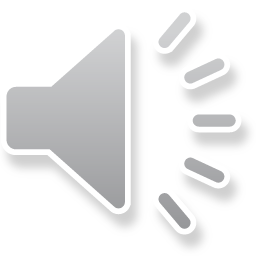 33
Conclusion
Despite 35-year quest, a practical fully homomorphic encryption remains the Holy Grail
So remained a practical client-side encrypted cloud DB
Trusted Cloud SQL AES DBS  appears poised to break the stalemate
Worth further work
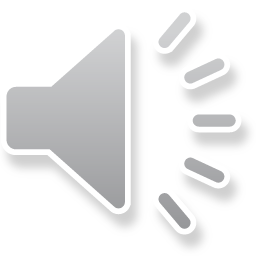 34
FURTHER WORK
Implementing our DBS first on an existing major cloud DBS
This must have AES encryption/decryption scalar functions or UDFs
1st choice : MySQL
Runner up : SQL Server 2016
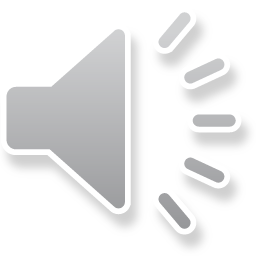 35
Thank Youfor Your Attention
Sushil Jajodia1, W. Litwin2 & Th. Schwarz3
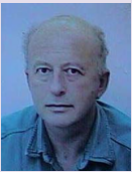 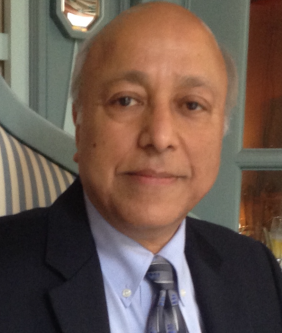 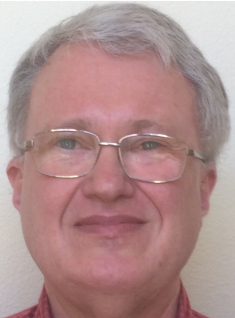 1George Mason University, Fairfax, VA   {jajodia@gmu.edu}2Université Paris Dauphine, Lamsade  {witold.litwin@dauphine.fr}3Thomas Schwarz, Marquette University  {thomas.schwarz@marquette.edu}
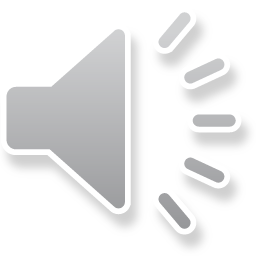 36